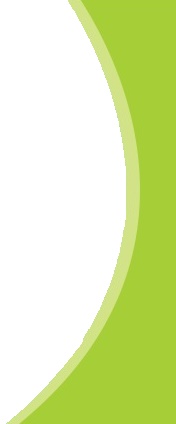 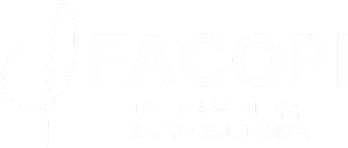 E-business: Como as empresas usam os sistemas de informação
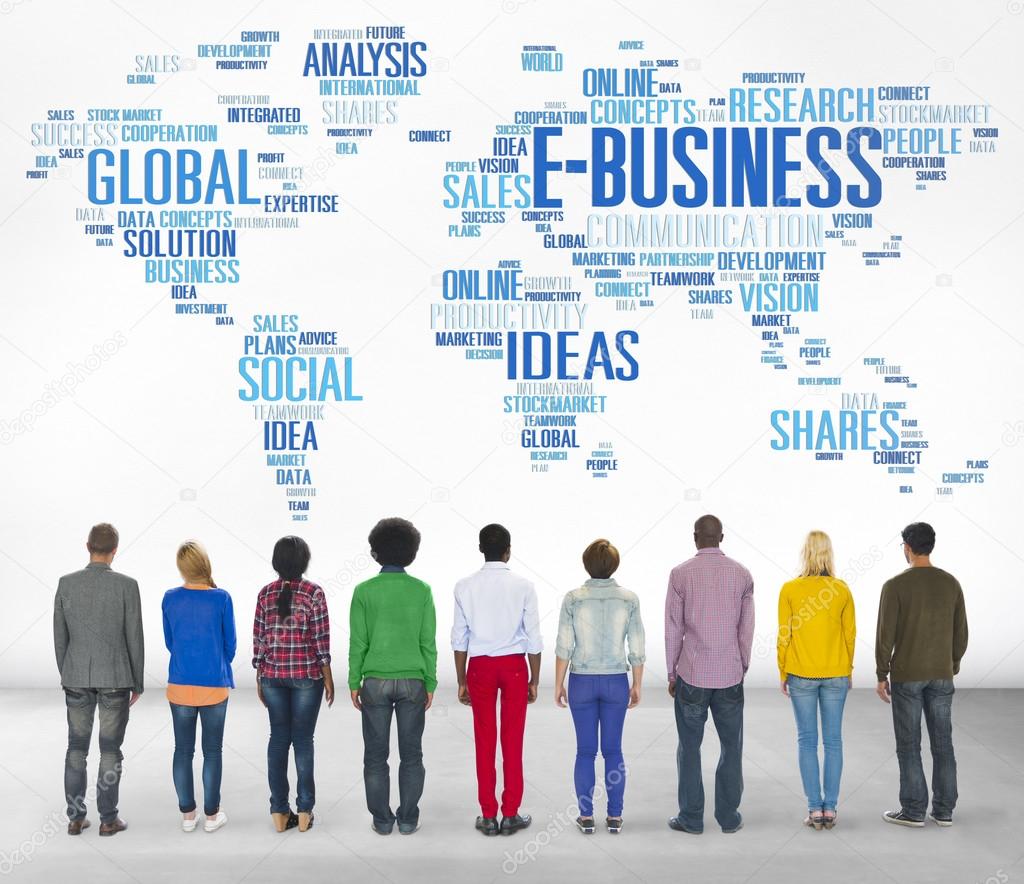 Prof.: FÁBIO PINHEIRO
Aula: E-business: Como as empresas usam os sistemas de informação
O Ambiente Empresarial Competitivo e a Empresa Digital Emergente
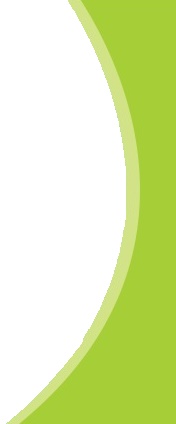 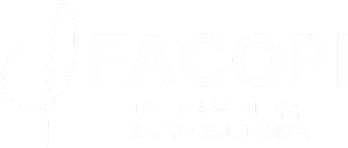 Quatro grandes mudanças de âmbito mundial que alteraram o ambiente empresarial:
A emergência da economia global
A transformação das economias industriais
A transformação da empresa
A emergência da empresa digital
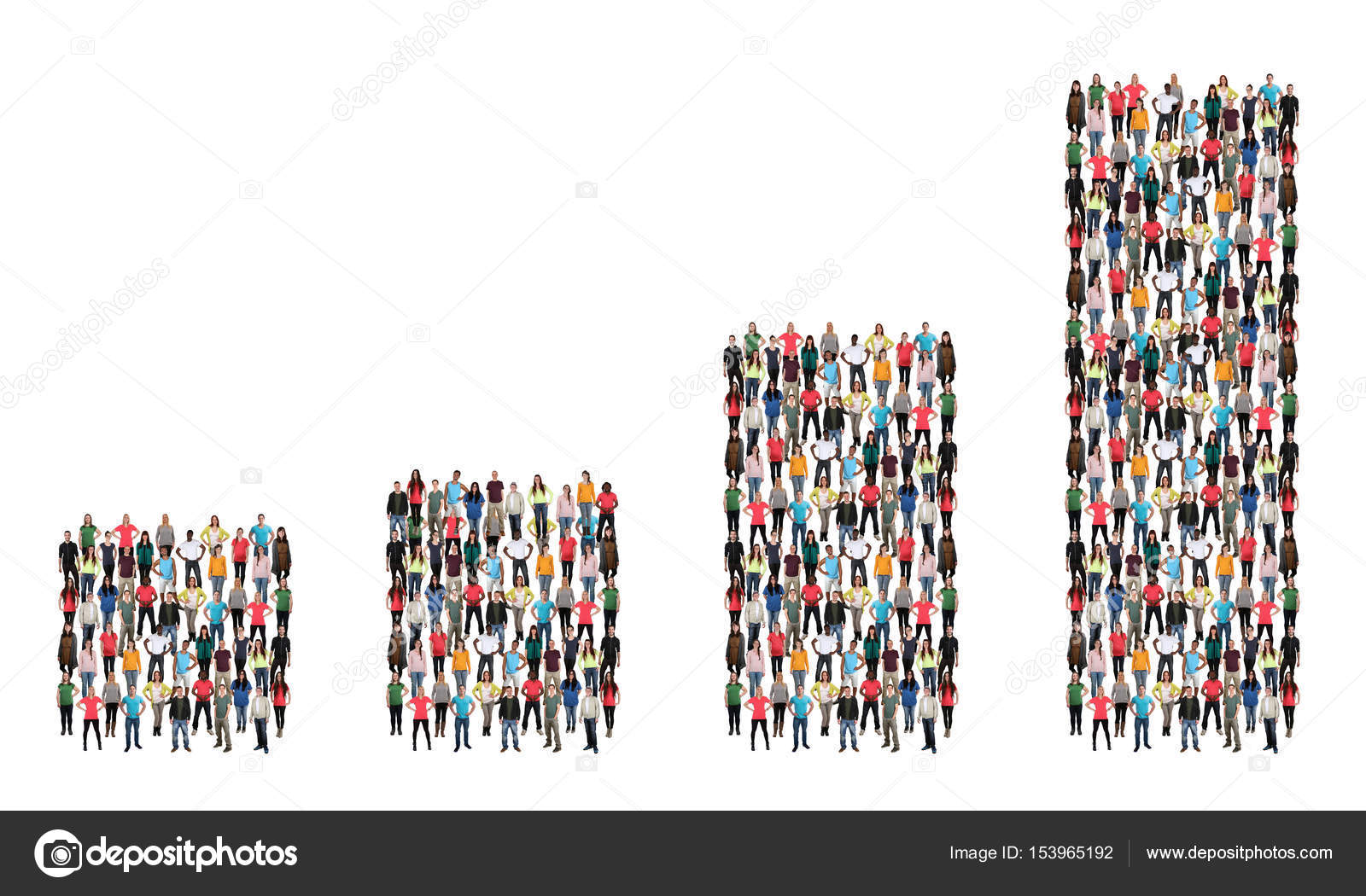 Aula: E-business: como as empresas usam os sistemas de informação
A experiência da Kia Motors
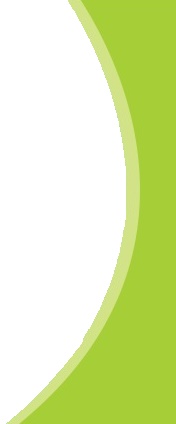 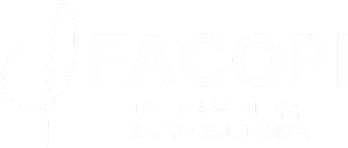 Problemas Organizacionais
Monitorar queixas de clientes
Desenvolver soluções de melhoria da qualidade
Monitorar defeitos
Implantar os software da Infogain
Fazer interface com o sistema do CRM
Pessoas
Alta incidência de defeitos;
Novas exigências governamentais de prestação de informações;
Organização
Sistemas de Informação
Solução organizacional
Identificar defeitos e problemas de qualidade
Reduzir custos
Aumentar as vendas
Tecnologia
Aula: E-business: como as empresas usam os sistemas de informação
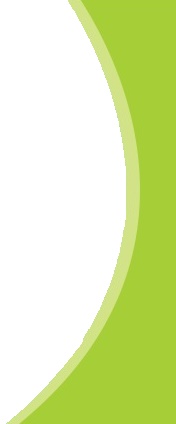 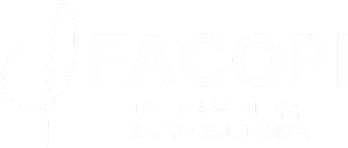 Componentes de uma empresa
Empresa: organização formal cujo objetivo é produzir produtos ou prestar serviços a fim de gerar lucro;
Aula: E-business: como as empresas usam os sistemas de informação
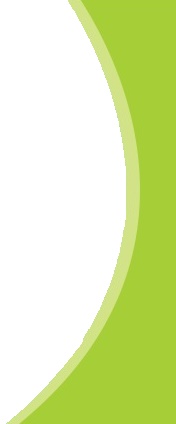 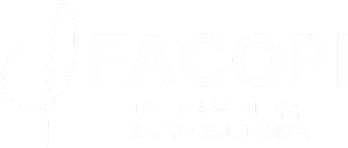 Organizando uma empresa: Funções empresariais básicas
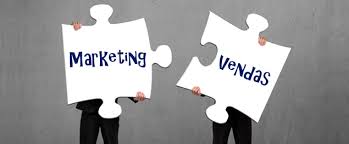 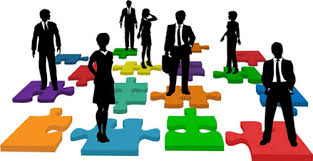 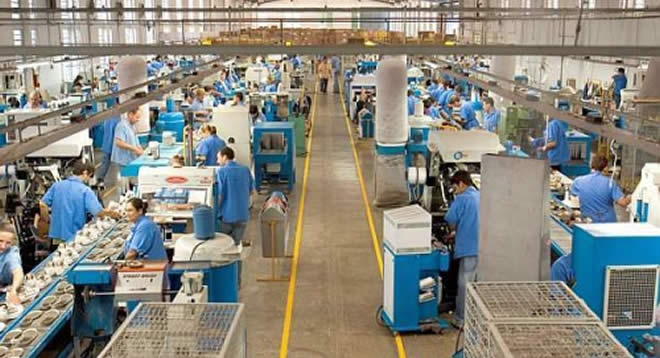 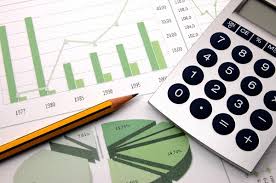 Aula: E-business: como as empresas usam os sistemas de informação
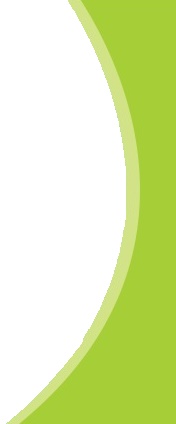 Função de Sistemas de Informação na empresa
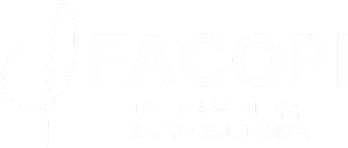 Aplicativos Integrados
Aula: E-business: como as empresas usam os sistemas de informação
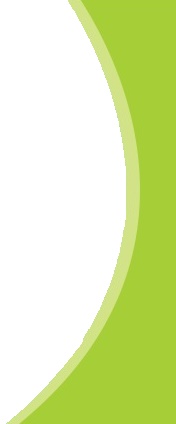 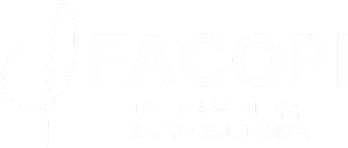 O ambiente de negócios
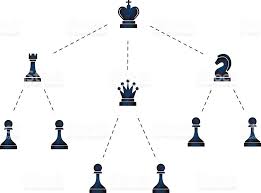 Aula: E-business: como as empresas usam os sistemas de informação
Rumo a Empresa Digital
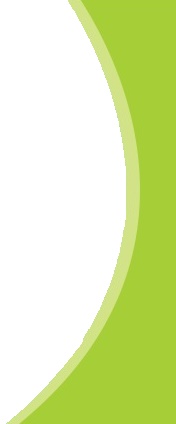 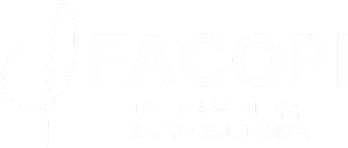 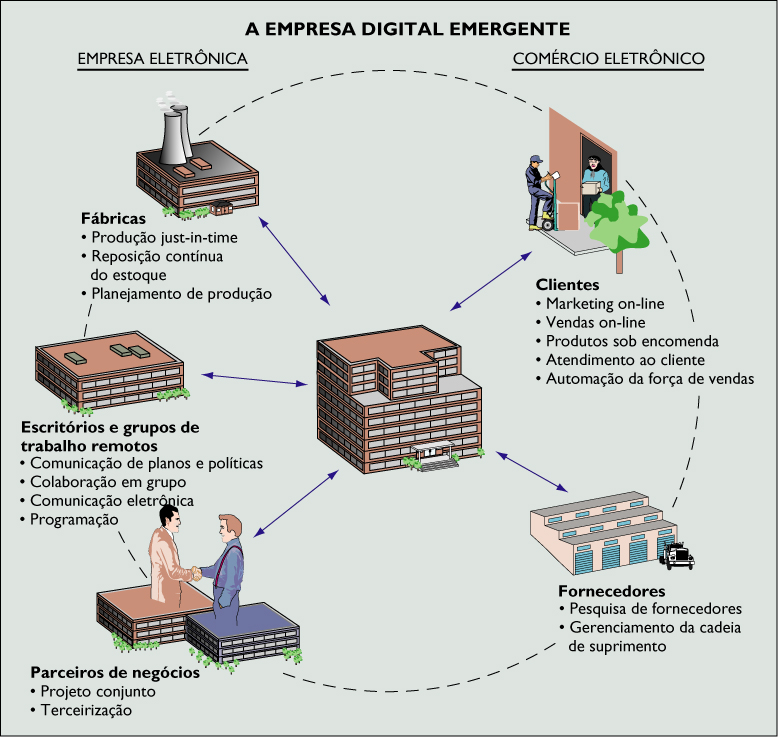 Aula: E-business: como as empresas usam os sistemas de informação
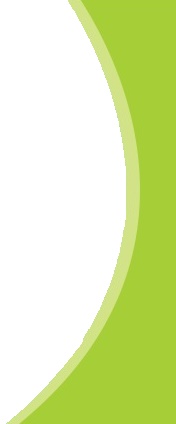 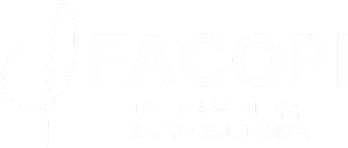 Fique Ligado na TI
Finanças e Contabilidade
A tecnologia de Web sem fio tem sido a fonte de novos serviços financeiros. Investidores individuais podem usar seus telefones móveis para obter cotações de ações, negociar ações e notícias do financeiro.
Possibilita também uma velocidade maior no fluxo dos fundos, por prover recursos para cobrar e emitir faturas instantaneamente.
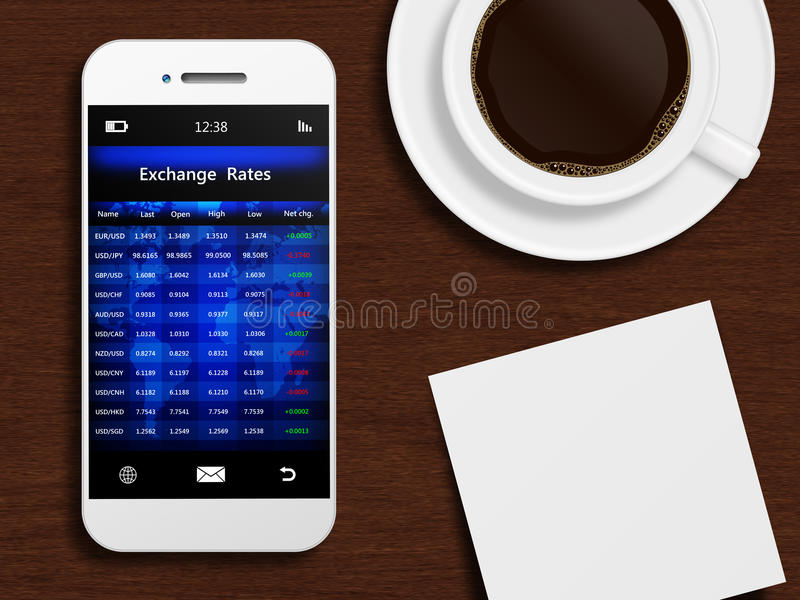 Aula: E-business: como as empresas usam os sistemas de informação
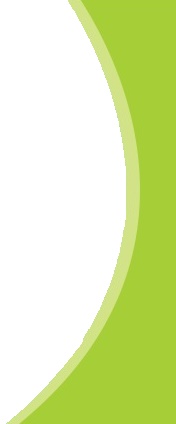 Fique Ligado na TI
Recursos Humanos
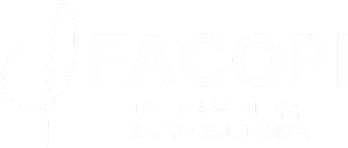 A tecnologia de Internet criou novas ferramentas eficientes e efetivas para comunicação e coordenação de funcionários. Gerentes podem utilizar e-mail, bate-papo e mensagem instantânea para se comunicar com funcionários que estão em localidades diferentes. Empresas podem usar intranet para publicar boletins de funcionários, manuais de política, diretórios e outros 
documentos de recursos humanos.
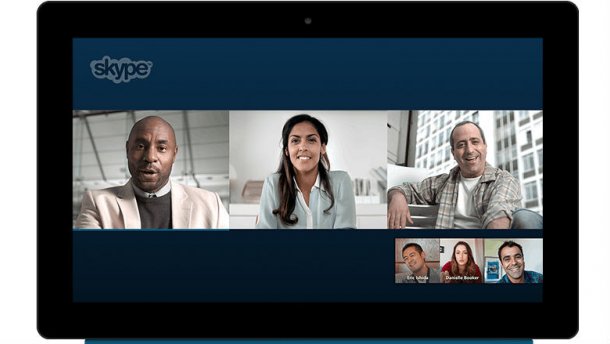 Aula: E-business: como as empresas usam os sistemas de informação
Fique Ligado na TI
Fabricação e Produção
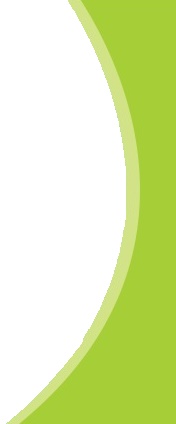 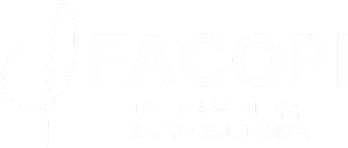 Extranets são especialmente úteis para comércio colaborativo e gerenciamento da cadeia de suprimentos e são a plataforma primária para redes setoriais privadas. Muitas vezes são utilizadas para fornecer dados de disponibilidade de produto e preço e dados deexpedição, para permutar 
ordens de compra e faturas e para executar 
atividades de desenvolvimento de produto 
em  conjunto com outras empresas.
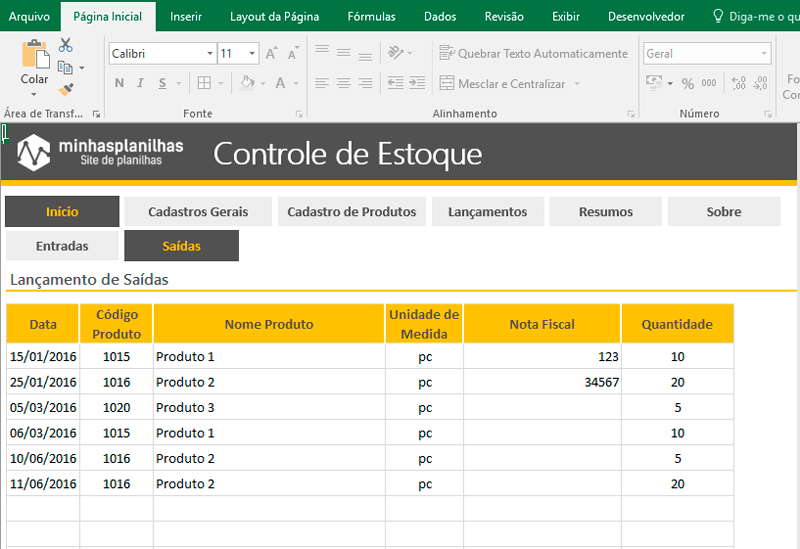 Aula: E-business: como as empresas usam os sistemas de informação
Fique Ligado na TI
Vendas e Marketing
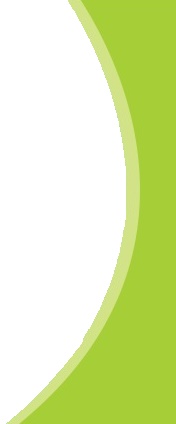 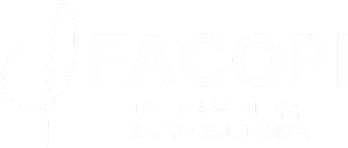 A web é um meio especialmente poderoso para vendas e marketing porque provê capacidades para personalização e interação com clientes que não podem ser encontrados em outros canais.
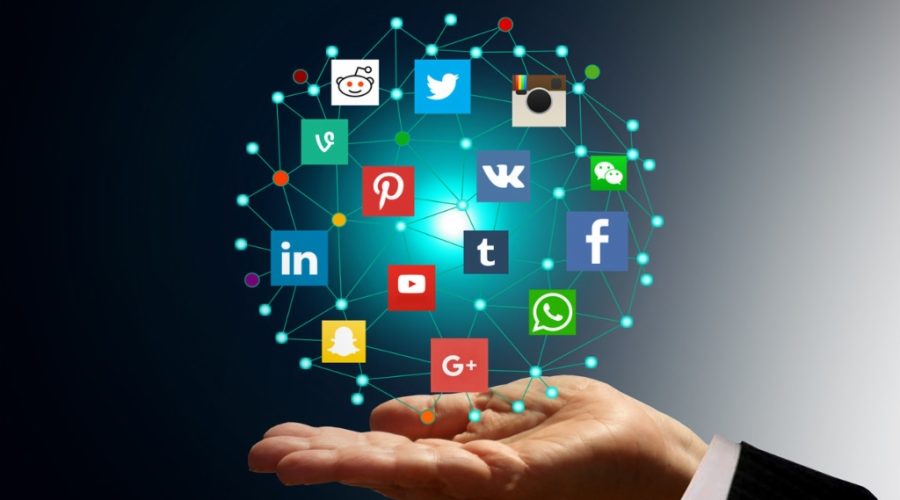 Aula: E-business: como as empresas usam os sistemas de informação
Síntese de Administração
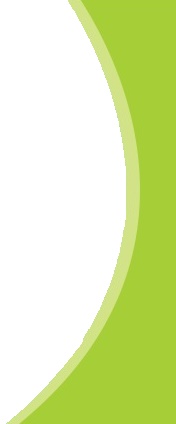 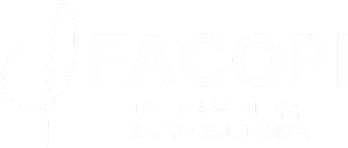 Administração

Planejar a infra-estrutura de TI da empresa é uma responsabilidade – chave da administração. Gerentes precisam considerar como a infra-estrutura de suporta as metas empresariais da organização.
Aula: E-business: como as empresas usam os sistemas de informação
Síntese de Administração
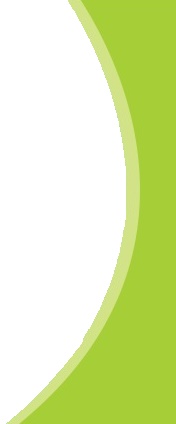 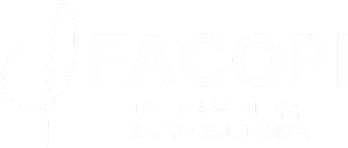 Organização

A nova infra-estrutura de tecnologia de informação pode aprimorar o desempenho organizacional, fazendo com que a informação flua mais suavemente entre diferentes partes da organização e seus clientes, fornecedores e outros parceiros de valor.
Aula: E-business: como as empresas usam os sistemas de informação
Síntese da Administração
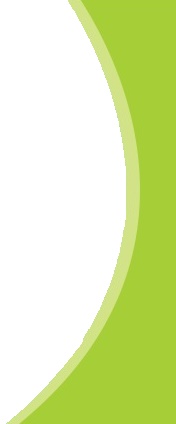 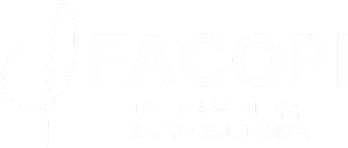 Tecnologia

A tecnologia da Internet está provendo a conectividade para a nova infra-estrutura de tecnologia de informação e para a empresa digital utilizando o modelo de referência TCP/IP e outros padrões para extrair, formatar e exibir informações.
Aula: E-business: como as empresas usam os sistemas de informação
Para discutir
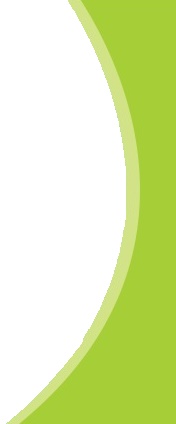 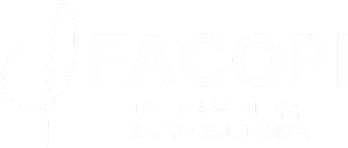 Comenta-se que desenvolver uma infra-estrutura de TI para comércio e negócios eletrônicos é, acima de tudo, uma decisão empresarial, e não uma decisão tecnológica. Discuta.

Uma estrutura de TI totalmente integrada é essencial para o sucesso da empresa. Você concorda? Justifique sua resposta.
Aula: E-business: como as empresas usam os sistemas de informação
A Internet e a Nova-Estrutura da 
Tecnologia da Informação
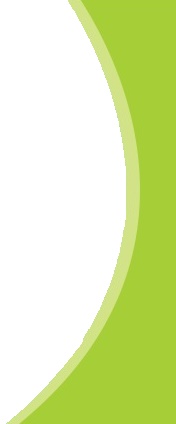 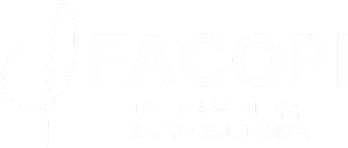 O que é a nova infra-estrutura de tecnologia de informação (IT) para empresas? Por que a conectividade é tão importante nessa infra-estrutura?

Como a Internet funciona? Quais são seus principais recursos?

Como as organizações podem se beneficiar da Internet?
Aula: E-business: como as empresas usam os sistemas de informação
Redes Empresariais e Redes Integradas
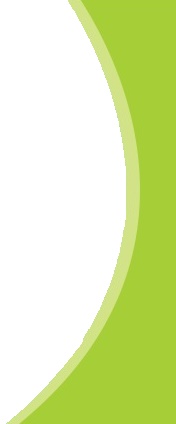 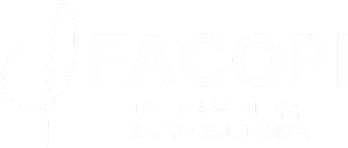 Redes empresariais

Organização dos recursos de hardware, software, redes e dados da empresa cria uma rede de âmbito empresarial que conecta muitas redes menores.

Redes integradas (internetworking)

Conecta redes separadas em uma rede interconectada.
Aula: E-business: como as empresas usam os sistemas de informação
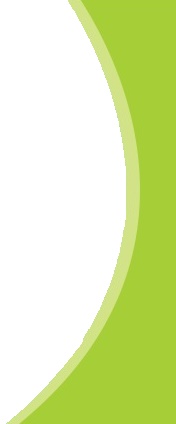 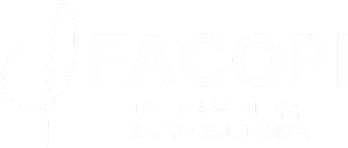 Aula: E-business: como as empresas usam os sistemas de informação
Intranet
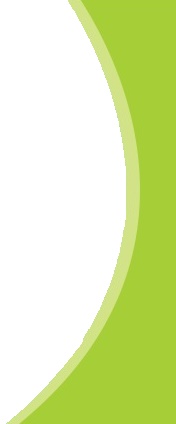 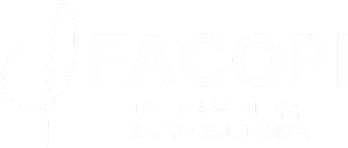 É um sistema de informação implementado em uma rede local, que utiliza a mesma tecnologia disponível para a Internet (FTP, E-mail, WWW, etc);
Disponibilização e a visualização de documentos multimídia;
Servidor exclusivo;
Acesso controlado por senhas;
Aula: E-business: como as empresas usam os sistemas de informação
Intranet
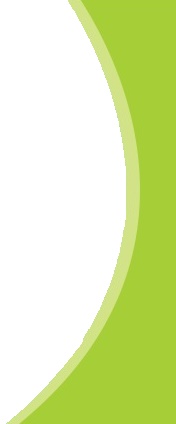 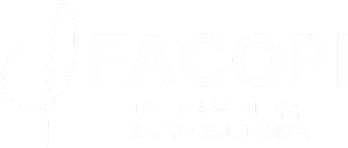 Infra-estrutura geralmente é uma rede de microcomputadores interna na empresa, interligados entre si por algum padrão de redes;

“Internet particular”.
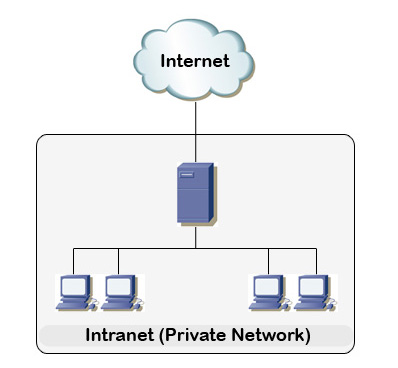 Aula: E-business: como as empresas usam os sistemas de informação
Extranet
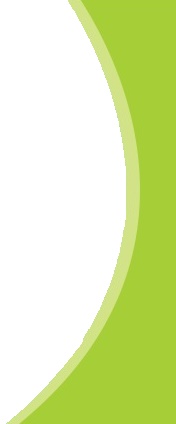 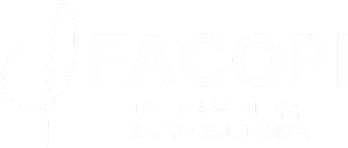 Quando a intranet extrapola os limites geográficos da organização, e se estende a distâncias maiores (interligando filiais geograficamente distantes), ela passa a ser denominada de extranet;

Algumas intranets e extranets operam apoiadas na própria Internet
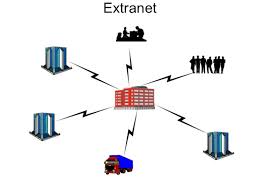 Aula: E-business: como as empresas usam os sistemas de informação
Extranet
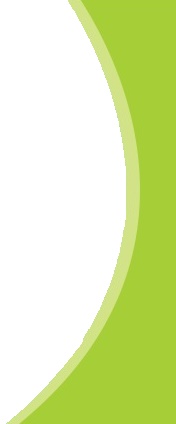 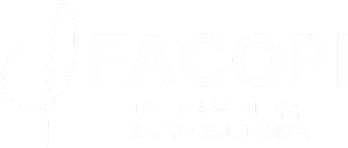 É um processo inverso da Intranet: garante a comunicação entre a empresa e o público externo, como revendedores, distribuidores, acionistas, franquias, fornecedores e terceirizados;

Oferece acesso restrito
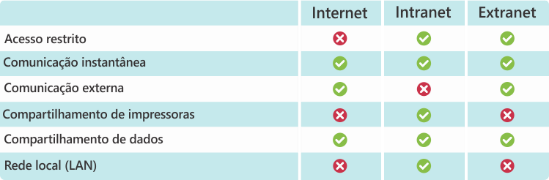 Aula: E-business: como as empresas usam os sistemas de informação
Extranet - Benefícios
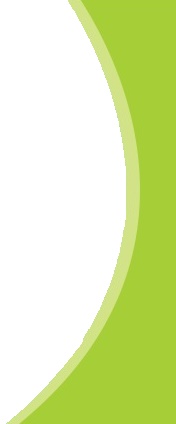 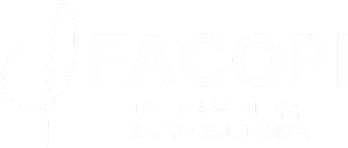 Acompanhamento de processos, produtos e projetos elaborados;
Processamento de encomendas;
Acesso ás promoções;
Colaboração com sugestões e críticas;
Interação com todos os departamentos da empresa;
Aplicações business-to-business.

Fonte: www.rrpp.raioz.com/sil_re_intranet_extranet.pdf
Aula: E-business: como as empresas usam os sistemas de informação
Modelo de Extranet
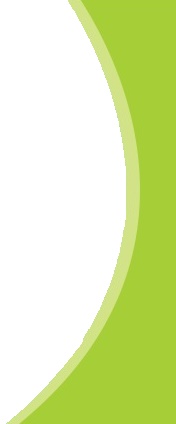 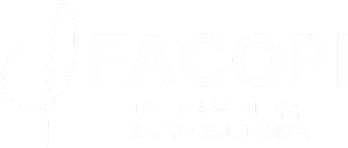 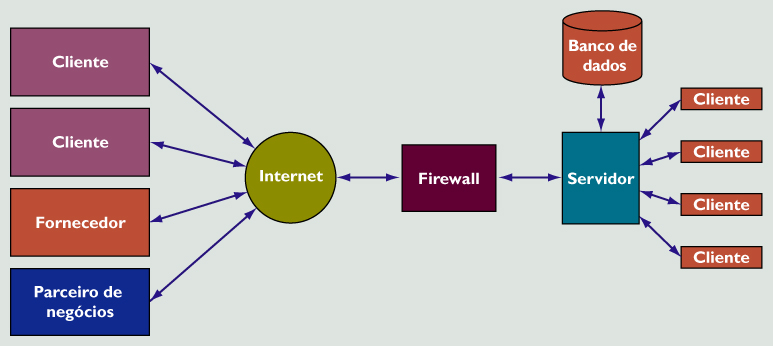 Aula: E-business: como as empresas usam os sistemas de informação
O que você pode fazer na Internet
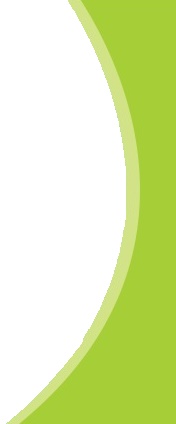 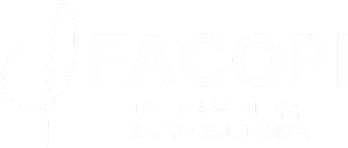 ● Comunicar e colaborar● Acessar informações● Participar de discussões● Fornecer informações● Divertir-se● Realizar transações de negócios
Aula: E-business: como as empresas usam os sistemas de informação
As Bases da Internet
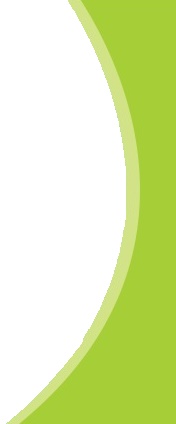 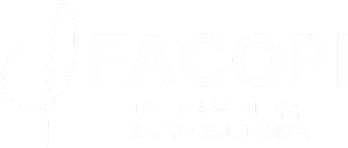 Conectividade: a base de conexão dos computadores ligados através de uma rede, e que podem transferir qualquer tipo de informação digital entre si;

Heterogeneidade: diferentes tipos de computadores e sistemas operacionais podem ser conectados de forma transparente;   

Navegação: é possível passar de um documento a outro através de referências ou vínculos de hipertexto, que facilitam o acesso não linear aos documentos;   

Execução distribuída: determinadas tarefas de acesso ou manipulação na intranet só podem ocorrer graças à execução de programas aplicativos, que podem estar no servidor, ou nos microcomputadores que acessam a rede;

Os programas são ativados através da WWW, permitindo grande flexibilidade.
Aula: E-business: como as empresas usam os sistemas de informação
Características da Internet
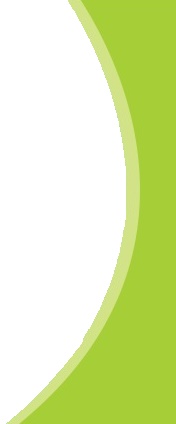 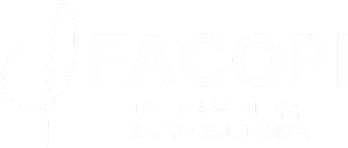 Investimento inicial para montar uma Internet é relativamente baixo;
Razoável custo de manutenção e expansão;
Maior atualidade da informação disponível;
Maior variedade de formatos e tipos de informação;
Uso eficiente dos recursos de informática da organização;
Uso de arquiteturas abertas.

Fonte: http://www.epub.org.br/informaticamedica/n0201/sabbatini.htm
Aula: E-business: como as empresas usam os sistemas de informação
Ferramentas da Internet
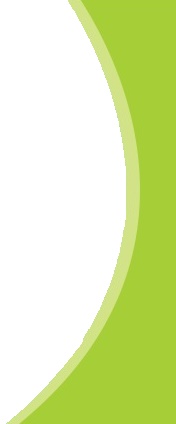 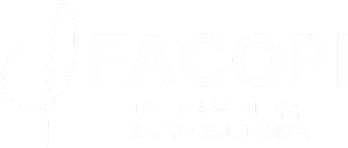 Ter uma rede local com qualquer sistema operacional básico, como Windows NT, UNIX ou Novell;
Possibilitar o protocolo TCP/IP;
Servidor fornecendo serviços básicos:
Correio eletrônico (email)  
Grupos de distribuição  
Transferência de arquivos (FTP)  
Navegação   
Pesquisa 
Hipertexto, hipermídia
Aula: E-business: como as empresas usam os sistemas de informação
Serviços Básicos da Internet
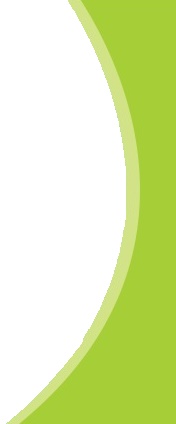 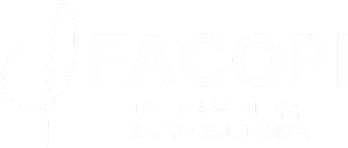 Correio Eletrônico 
Dicionário de "Carinhas“;
Listas de Discussão;
Netnews (USENET) - serviço de difusão e intercâmbio de mensagens trocadas entre usuários da rede sobre assuntos específicos. 

Execução Remota (Telnet – Terminal Emulation for Network)
serviço que permite ao usuário conectar- se a um computador remoto interligado à rede.
Aula: E-business: como as empresas usam os sistemas de informação
Serviços Básicos da Internet
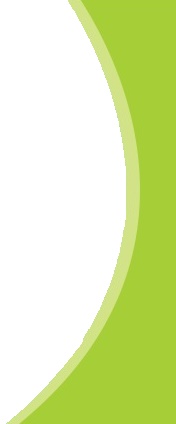 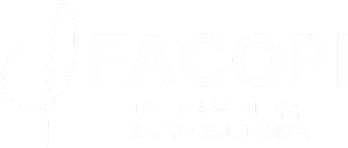 Transferência de Arquivos (FTP – File Transfer Protocol) 
serviço básico de transferência de arquivos na rede. 

Internet Relay Chat (IRC) 
serviço que permite realização de conversações ao vivo (áudio e videoconferência)

WWW (World Wide Web ou simplesmente Web) 
serviço baseado em hipertextos que permite ao usuário buscar e recuperar informações distribuídas por diversos computadores da rede


Fonte: http://www.crystalnet.com.br/inter8.html
Aula: E-business: como as empresas usam os sistemas de informação
Word Wide Web
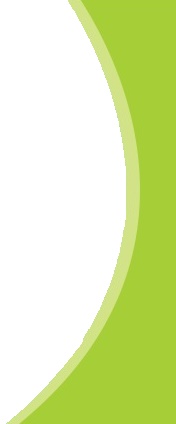 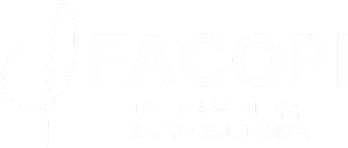 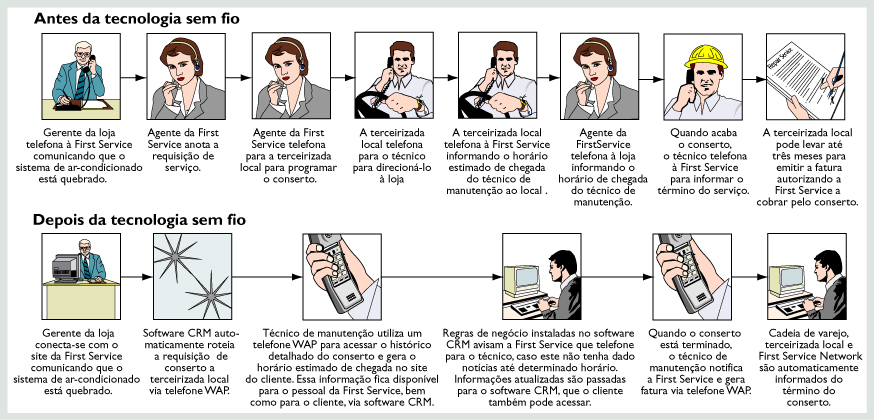 Aula: E-business: como as empresas usam os sistemas de informação
Benefícios organizacionais das 
tecnologias de Internet e Web
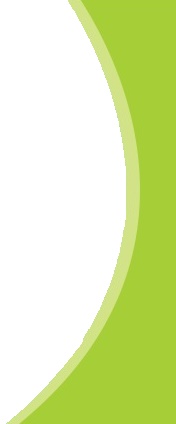 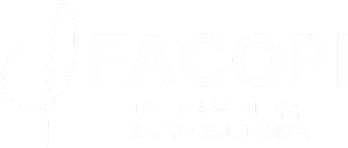 Conectividade e alcance global

Custos de comunicação reduzidos

Custos de transação mais baixos

Custos de agência reduzidos

Interatividade, flexibilidade e customização 

Distribuição acelerada de conhecimento
Aula: E-business: como as empresas usam os sistemas de informação
O desafio de gerenciar a nova 
infra-estrutura de tecnologia de informação
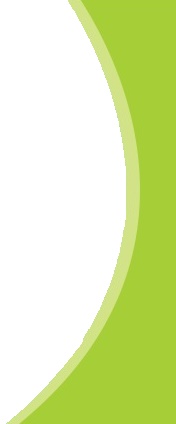 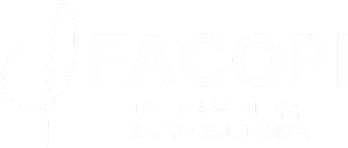 Perda de controle da administração

Desafios de conectividade e integração de  aplicações

Requisitos de mudança organizacional

Custos ocultos da computação empresarial integrada

Escalabilidade, confiabilidade, segurança
Aula: E-business: como as empresas usam os sistemas de informação
Questões e Decisões de Administração
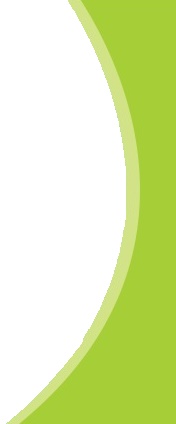 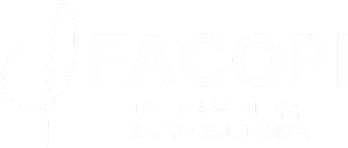 Gestão da mudança

Educação e treinamento

Disciplinas de gerenciamento de dados

Planejamento de conectividade e de integração de aplicações
Aula: E-business: como as empresas usam os sistemas de informação